Sesión de bienvenida
Reunión informativa sobre el Máster Universitario en Traducción y Mediación Intercultural, 2020-21
Jueves, 1 de octubre de 2020
Daniel Linder, Director
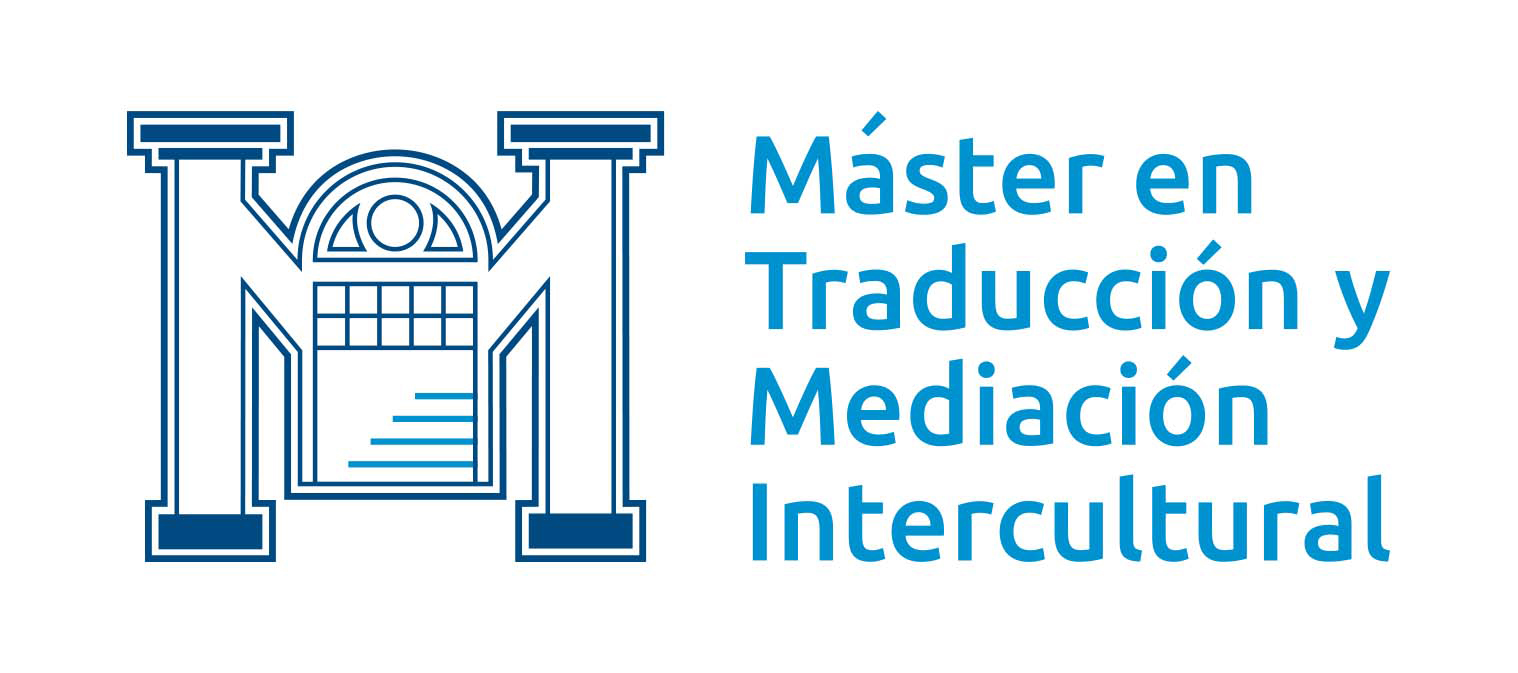 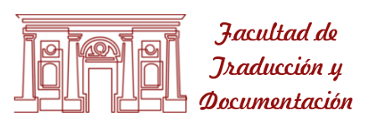 ¿De qué hablaremos en esta sesión de bienvenida?
Presentación del master
Información y comunicación
Descripción del plan de estudios
Datos prácticos
Calendario
Horario
Docencia
Evaluación
Trabajo fin de máster (TFM)
Prácticas profesionales
Oportunidades
Delegada/o
Preguntas
Presentación del máster
Universidad de Salamanca: 
Institución centenaria (800 años en 2018)
Viveza y capacidad de adaptación al presente (Decíamos ayer, diremos mañana)
Facultad de Traducción y Documentación
Departamento de Traducción e Interpretación, órgano académicamente responsable
Convenios internacionales de colaboración y de prácticas
Presentación del máster
Excelencia: 
Red EMT (Comisión europea, Dirección General de Traducción
Consorcio METS (Mobility in Europe for Translation Specialisation) con 11 socios, Salamanca es la única en España; 
Red de universidades MoU (Memorandum of Understanding) con la Organización de las Naciones Unidas (ONU)
Máster en Traducción Especializada y Mediación Intercultural (MATEM) Universidad de Heidelberg, Instituto de Traducción e Interpretación (IÜD)
Presentación del máster
Calidad del programa: 
Combina lo profesionalizante (prácticas) con la dimensión teórica e investigadora
Internacionalización: Calidad profesional y académica del programa
Profesorado con renombre nacional e internacional, como investigadores y profesionales (traductores profesionales premiados, investigadores de primera línea)
Diversidad de estudiantes: MUTMI, METS, MATEM…
Información y comunicación
Información pública
Página web institucional del master: https://usal.es/master-traduccion-y-mediacion-intercultural
Página web departamental del master: https://diarium.usal.es/mastertrad/

Información exclusivamente para estudiantes
Studium: Página general máster: Mastertrad 2020-21
Studium: Página trabajo fin de máster: TFM Mastertrad 2020-21
Información y comunicación
Usar siempre correo ...@usal.es

Consultas: Daniel Linder, mastertrad@usal.es

Delegada/o de estudiantes

Grupo de WhatsApp
Descripción del plan de estudios
Descripción del plan de estudios (MUTMI)
Programa intenso: 60 créditos en 1 curso académico (posibilidad de cursar a tiempo parcial)
30 cr obligatorios, incluido prácticas (6 crs) un intenso TFM (12 créditos)
30 cr optativos
 
Secuenciación de la materia:
1º bloque obligatorio
2º bloque optativo metodológico: Fundamentos (si no TeI) + investigación + construcción
3º bloque optativo de especialidad: 3 x 1 lengua, 2 x varias lenguas
Descripción del plan de estudios
TFM MUTMI 2020-21 o 2021-22?

Localización (requisito: Fundamentos de la traducción científico-técnica)

Sí, se puede hacer más asignaturas de los 60 cr. mínimos, no menos

Cambios de matricula:
Secretaría del Centro, primera planta
Carmen Martín Pascual: tradydoc@usal.es o 923-294500, Ext. 3156

Asistir de oyente, foro de aulas
Datos prácticos
Facultad de Traducción y Documentación: 
Salón de actos, aula informática 3, Secretaría de la Facultad en planta baja
Aulas en primera planta

Departamento de Traducción e Intepretación:
Dirección y Secretaría del departamento en segunda planta

Biblioteca:
Acceso desde la planta baja o desde la primera planta

Despachos profesores en segunda planta

Acceder a los espacios según indicaciones
Calendario
Fechas de docencia, primer cuatrimestre: 5 de octubre al 22 de diciembre de 2020

Primeras dos semanas de enero de 2021:
11-15 de enero: tutorías, reuniones y otras actividades académicas virtuales
18-22 de enero: periodo sin docencia para finalizar las entregas correspondientes a las asignaturas de primer cuatrimestre en primera convocatoria

Límite de entrega de trabajos (primera y segunda convocatoria, ver calendario)
Actas (primera y segunda convocatoria, ver calendario)
Horario
Primer cuatrimestre, 2020-21. Segundo cuatrimestre más adelante

Abreviaturas asignaturas

TEDM A se impartirá en primer cuatrimestre

Sesiones virtuales TFM, viernes por la mañana (13:15-14:30): 23 de octubre y 27 de noviembre

Otras actividades
Docencia
Asistencia obligatoria

Guía académica en la página institucional del máster

Modalidad de trabajo intenso con evaluación continua

Trabajo en parejas y grupos pequeños; uso del ordenador en el aula todos los días y todas las clases

Tutorías presenciales y/o virtuales

Recomendaciones al profesorado: https://www.usal.es/docenciaonline
Evaluación
Predomina la evaluación continua, aunque puede haber pruebas o exámenes presenciales o virtuales

Tareas basadas en la elaboración de trabajos, proyectos y portfolios

2 oportunidades para cada asignatura (primera convocatoria, segunda convocatoria; ver calendario)

Recomendación: Hacer un esfuerzo para terminar los trabajos del primer cuatrimestre en primera convocatoria. 

Recomendaciones al alumnado: https://evaluaciononline.usal.es/
Trabajo fin de máster (TFM)
Trabajo de iniciación a la investigación o aplicado, con aparato crítico y fundamentación teórica. 

Asignación de tutores conciliando intereses de profesores y alumnos y ratio de disposición antes de finales del primer cuatrimestre.

Tutorización con profesor/a

Proceso:
Asignación tutor/a
Elaboración del TFM
Visto Bueno del/la tutor/a
Depósito
Defensa oral
Trabajo fin de máster (TFM)
Plazos: 
Primera convocatoria: Depósito: 30 de junio; Defensas: 7 y /o 8 de julio
Segunda convocatoria: Depósito: 14 de julio; Defensas: 21 y/o 22 de julio
No hay plazos en septiembre

Actividades académicas: 
Sesión informativa 
Sesión formativa
Minipresentaciones
Sesión informativa defensa
Prácticas profesionales
Comisión de prácticas (Departamento de Traducción e Interpretación)
Presidente Laura González Fernández

Entidades 2019-20: Revista Target, Umoya, Onusida, Conservatorio superior de música, Fastionline, localización web USAL, Revista Clina, proyectos mentorizados por traductores profesionales…

Tipos:
Curriculares
Extracurriculares

Otras lenguas: IT, JP…

Formulario de recogida de información
Rellenar antes del lunes, 5 de octubre de 2020 a las 12 horas
Oportunidades
Movilidad*:
Prácticas EMT (2)
Asistencia TEF (1)
Linguists in International Organizations UCG (1)
Los alumnos seleccionados no podrán participar en más de una de estas actividades

USAL:
Voluntarios programa de radio Don de lenguas (Radio USAL)
Coordinador: Manuel de la Cruz Recio
Voluntarios actividades*
Como lo oyes*
Conferencias, seminarios, talleres…*

Concurso de Traducción San Jerónimo (MoU ONU)

*Disponibilidad sujeta a situación COVID-19
Oportunidades
Feria de bienvenida, 28 de septiembre al 9 de octubre de 2020

Alumni
Servicio de actividades culturales
Servicio de educación física y deportes

Mercatus, tienda official de la USAL
Delegadas/os
Comisión académica del máster 

Las persona que asume esta responsabilidad representativa también realizará las funciones de delegados/as del alumnado ante la dirección del programa. 

Manifestar interés antes del 9 de octubre a las 10 horas

Se ha ofrecido una persona. Si se ofrecen más personas, haremos una elección entre los candidatos presentados.
Preguntas
??????
Preguntas o comentarios?

Daniel Linder
mastertrad@usal.es
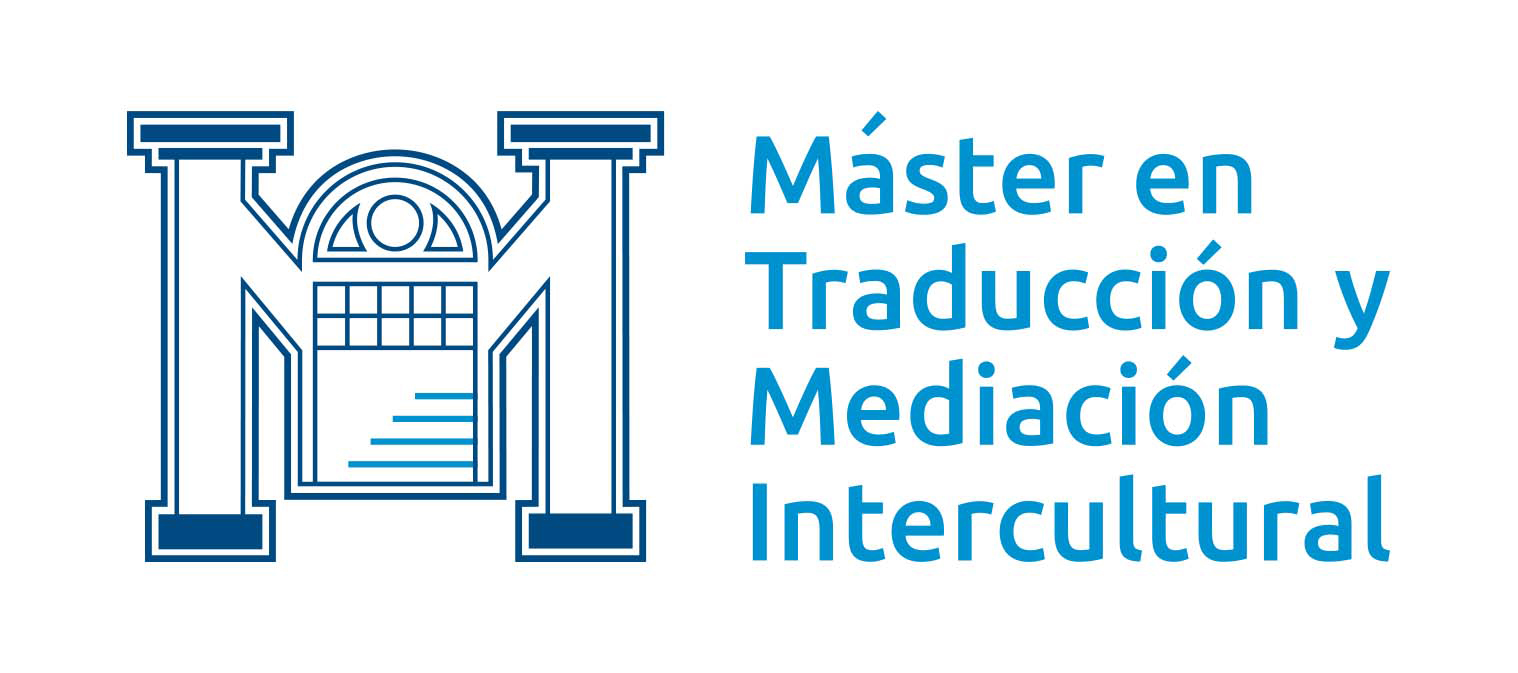 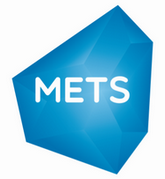 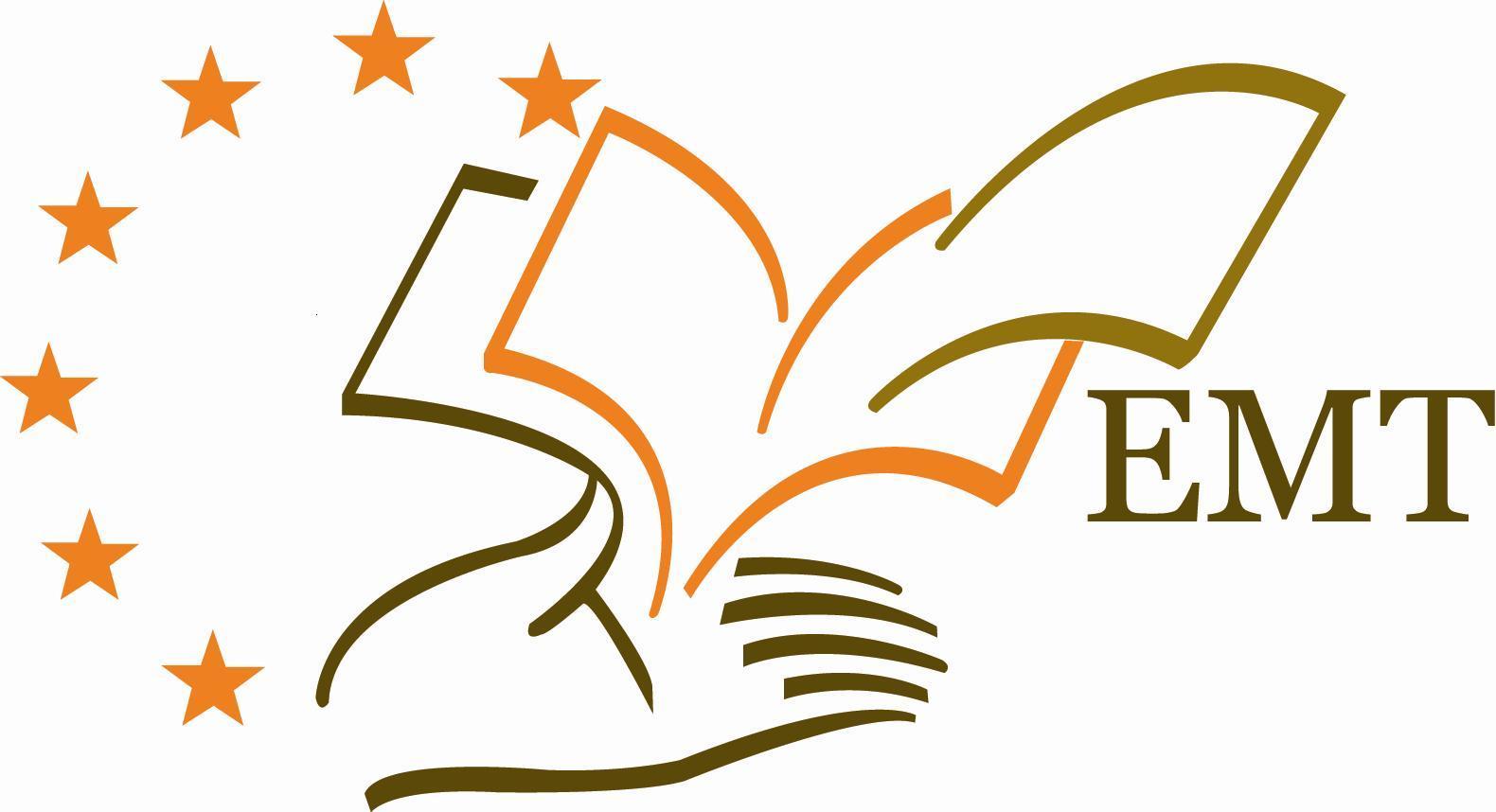